Stipendijní program FN Brno
Mgr. Mičudová
10.9.2021
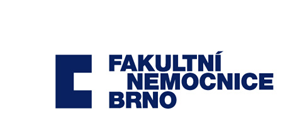 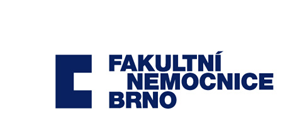 Podmínky
Stipendium se neposkytuje po dobu letních prázdnin za měsíce červenec a srpen.

Stipendijní příspěvek se poskytuje měsíčně a bude vyplácen bezhotovostně převodem na bankovní účet a to nejpozději do 10. kalendářního dne následujícího měsíce.
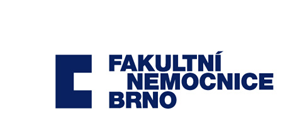 Podmínky
V případě, pokračování ve studiu ( VOŠZ nebo bakalářského studia) stipendium pokračuje, za podmínky:
 uzavření dodatku ke smlouvě
prodloužení požadované odpracované doby
studium oboru, který FN Brno potřebuje a využije pro svůj provoz.
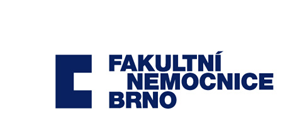 Podmínky
FN Brno se zavazuje uzavřít se stipendistou pracovní smlouvu po ukončení studia.

 Stipendista se zavazuje vrátit poskytnutý stipendijní příspěvek v případě, že  nedokončí řádně studium, neuzavře s FN Brno pracovní smlouvu, neodpracuje požadovaný počet let, ke kterému se zavázal.
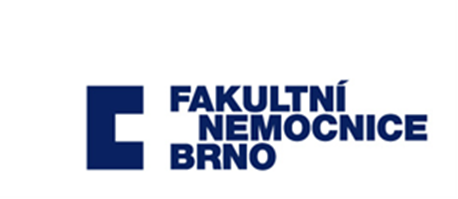 Výše stipendia
Stipendium postup
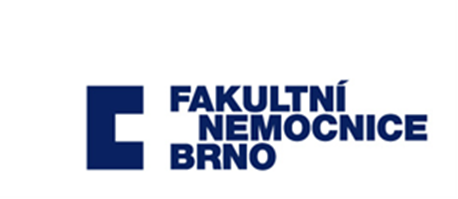 Další informace 
 www.fnbrno.cz
do vyhledávače  zadat – formulář stipendium
vyplnit a zaslat na uvedenou adresu 
u nezletilých podpis zákonného zástupce
Těšíme se na vás